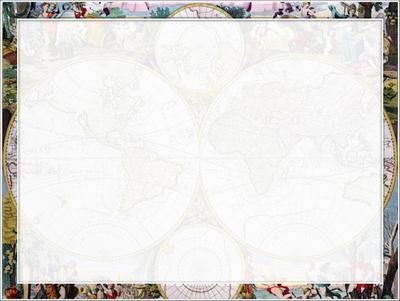 Речевая разминка
скороговоркой
Прочитайте загадку
выразительно
по слогам
хором
Я весь день ловлю жучков,
Уплетаю червячков.
В тёплый край не улетаю,
Здесь, под крышей обитаю.
Чик-чирик! Не робей!
Я бывалый …   
ВОРОБЕЙ
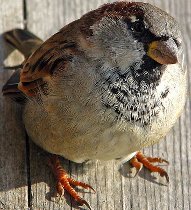 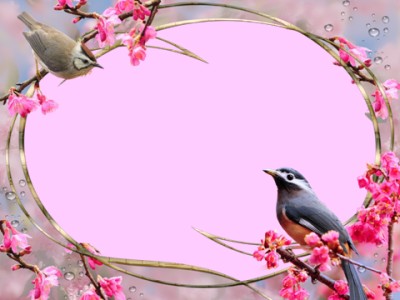 Тест по произведению К Паустовского «Растрёпанный воробей»
3 класс
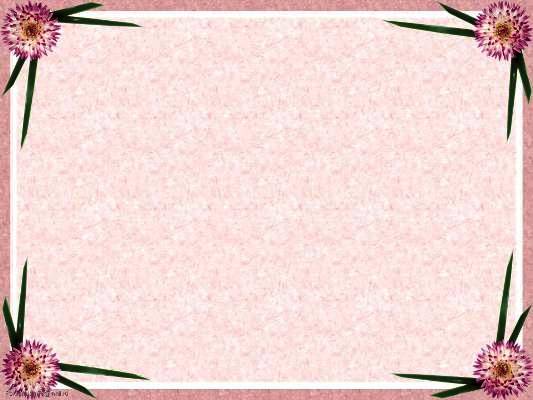 Выбери верный ответ
1. Как звали нянюшку Маши?
а) Ивановна
б) Степановна
в) Петровна
2. Мама Маши в театре:
а) пела
б) играла
в) танцевала
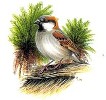 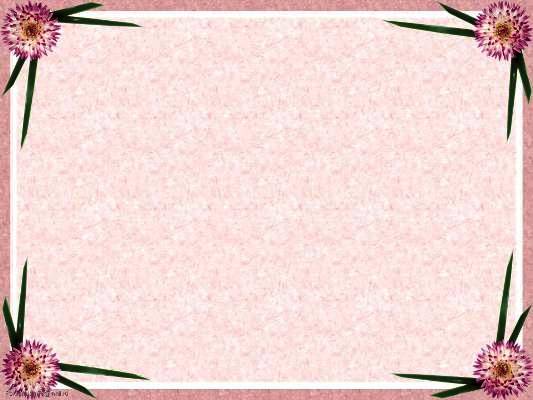 3. Мама готовилась танцевать:
а) Снегурочку
б) Золушку
в) Красную Шапочку
4. Маленький букет цветов был сделан из:
а) хрусталя
б) тонкого стекла
в) толстого стекла
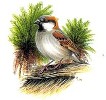 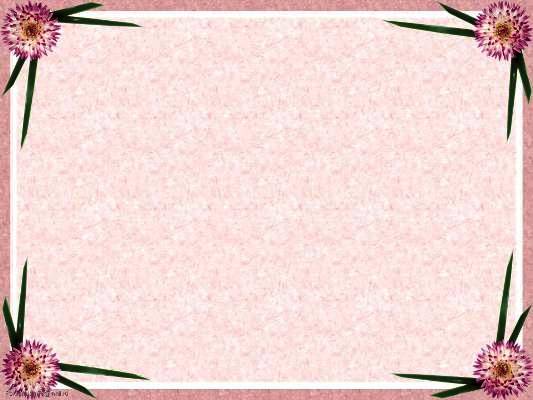 5. Папа должен был вернуться:
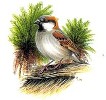 а) весной
б) летом
в) осенью
6. Ворона сидела на ветке за окном и ждала:
а)  когда Петровна уйдёт
б) когда Петровна уйдёт и уведёт Машу
в) когда Петровна откроет форточку и уйдёт 
   с Машей
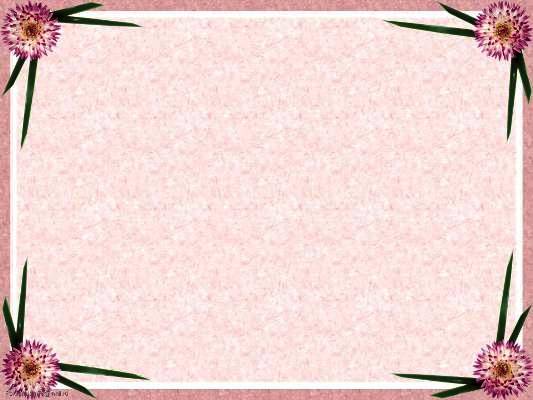 7. Ворона жила:
а) в ящике
б) в сарае
в) в ларьке
8. Растрёпанного воробья звали:
а) Пашка
б) Васька
в) Тишка
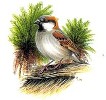 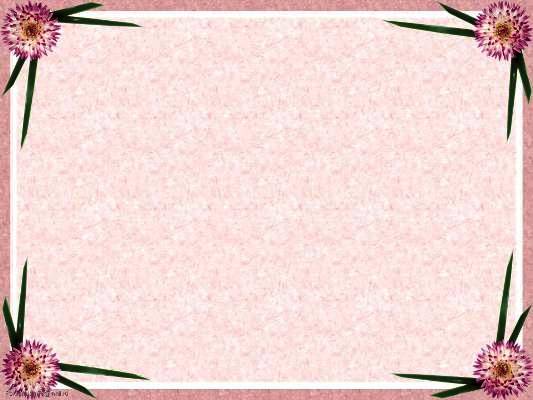 9. Воробья подобрал(а):
а) милиционер
б) прохожий
в) Маша
10. Пашка утаскивал из ларька 
      ворованные вещи, чтобы:
а) отблагодарить Машу
б) отомстить вороне
в) восстановить справедливость
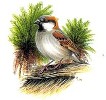 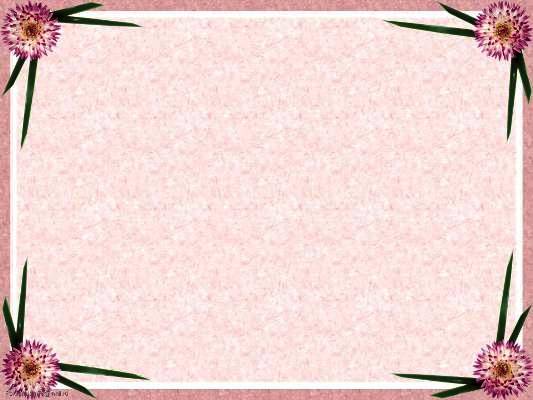 11. Маша открыла форточку, чтобы:
а) проветрить комнату
б) выпустить воробья
в) посмотреть,  как ворона 
протискивается в форточку
12. Растрёпанный воробей ворвался 
      в зрительный зал, когда:
а) Золушка потеряла туфельку
б) Золушка танцевала с принцем
в) спектакль кончился
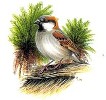 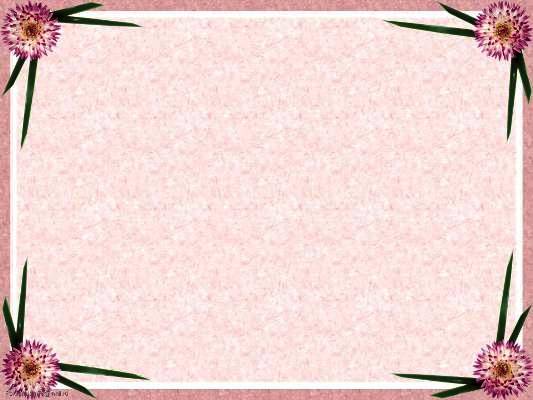 Взаимопроверка
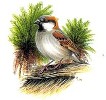 В Петровна
В танцевала
Б Золушку
Б тонкого стекла
А весной
6.В когда Петровна 
откроет форточку 
и уйдёт с Машей
7. В в ларьке
  8. А Пашка
  9. А милиционер
10. А отблагодарить Машу
11. В посмотреть,  как ворона протискивается в форточку
12. В спектакль кончился
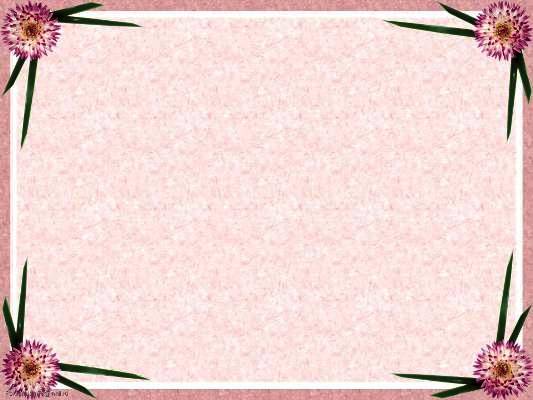 Оцените свою работу:
Отлично справился
Справился, но допустил ошибки
Надо читать внимательнее
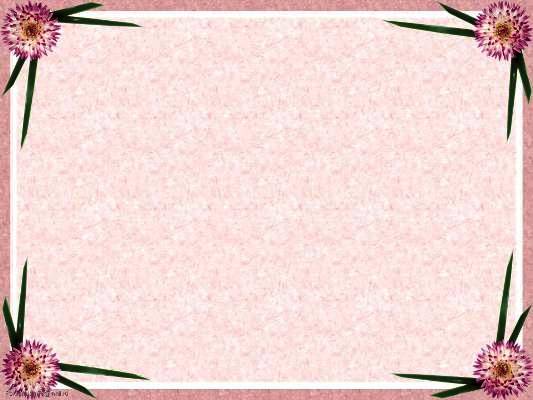 Источники
http://go.mail.ru/search?mailru=1&q=
http://prezentacii.com/shablony-powerpoint/
Подоплелова Галина Владимировна
Учитель начальных классов МБОУ СОШ с УИОП 
Пгт Кикнур
Ссылка на сайт
<a href = "http://nsportal.ru/galinapodoplelova" > Сайт учителя начальных классов</a>